Tööturukoolitus – kuidas tagame kvaliteedi?
Karin Andre
15.05.2023
Täiskasvanute koolituse seadus
Koolituste tellimine hankega - leping
Koolituste võimaldamine koolituskaardiga 
- koostööpõhimõtted
- kliendi teadlikkus
Töötukassa teenuste kvaliteediuuring
Detsember 2022
n=2692
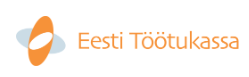 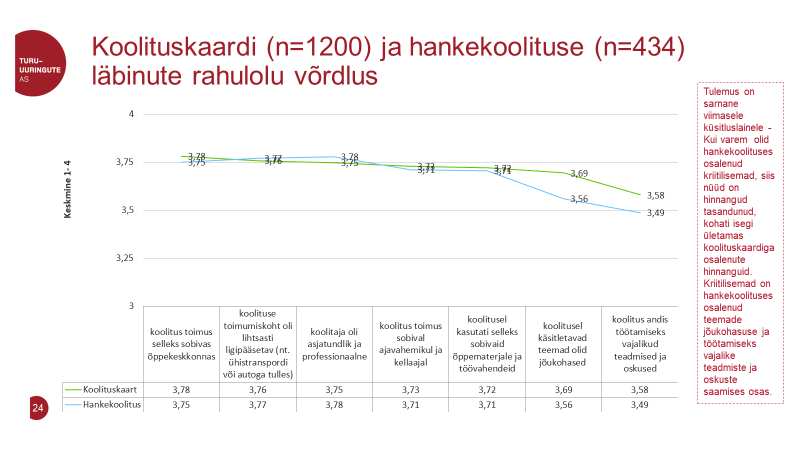 Eesti Hariduse Kvaliteediagentuur
UUS! Tööturumeetmete seadus
Jõustub 01.01.2024

Tööturuteenused VV määruses - kooskõlastusringil
Aitäh!